NIST and PQC
Dustin Moody
NIST PQC Team
Crypto Technology Group
Computer Security Division
Information Technology Lab
The Quantum Threat
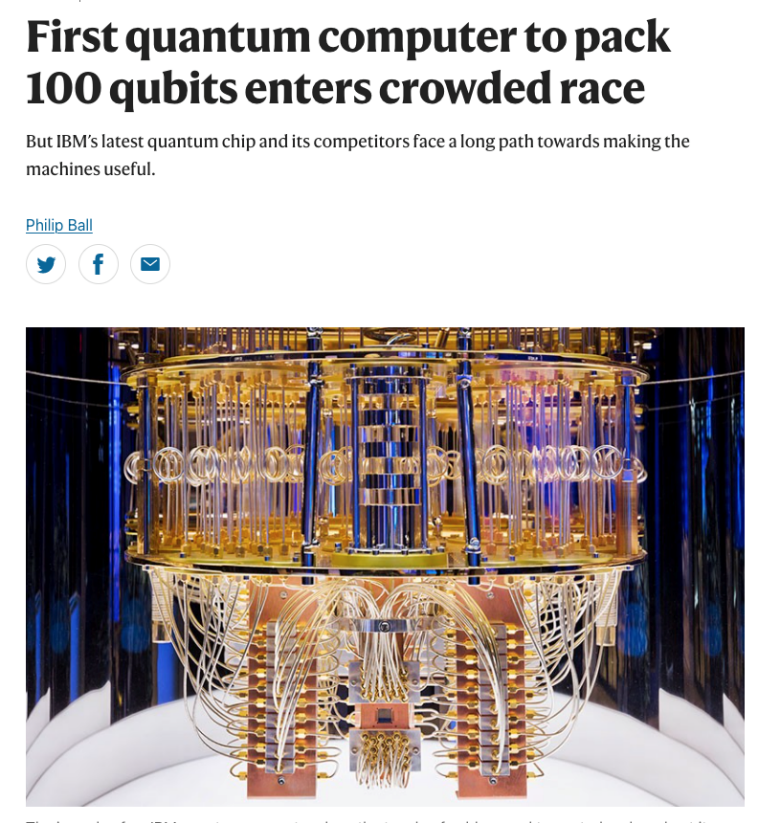 NIST public-key crypto standards
SP 800-56A: Diffie-Hellman, ECDH
SP 800-56B:  RSA encryption
FIPS 186: RSA, DSA, and ECDSA signatures
  all vulnerable to attacks from 
  a (large-scale) quantum computer







Symmetric-key crypto (AES, SHA) would also be affected, but less dramatically
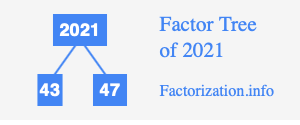 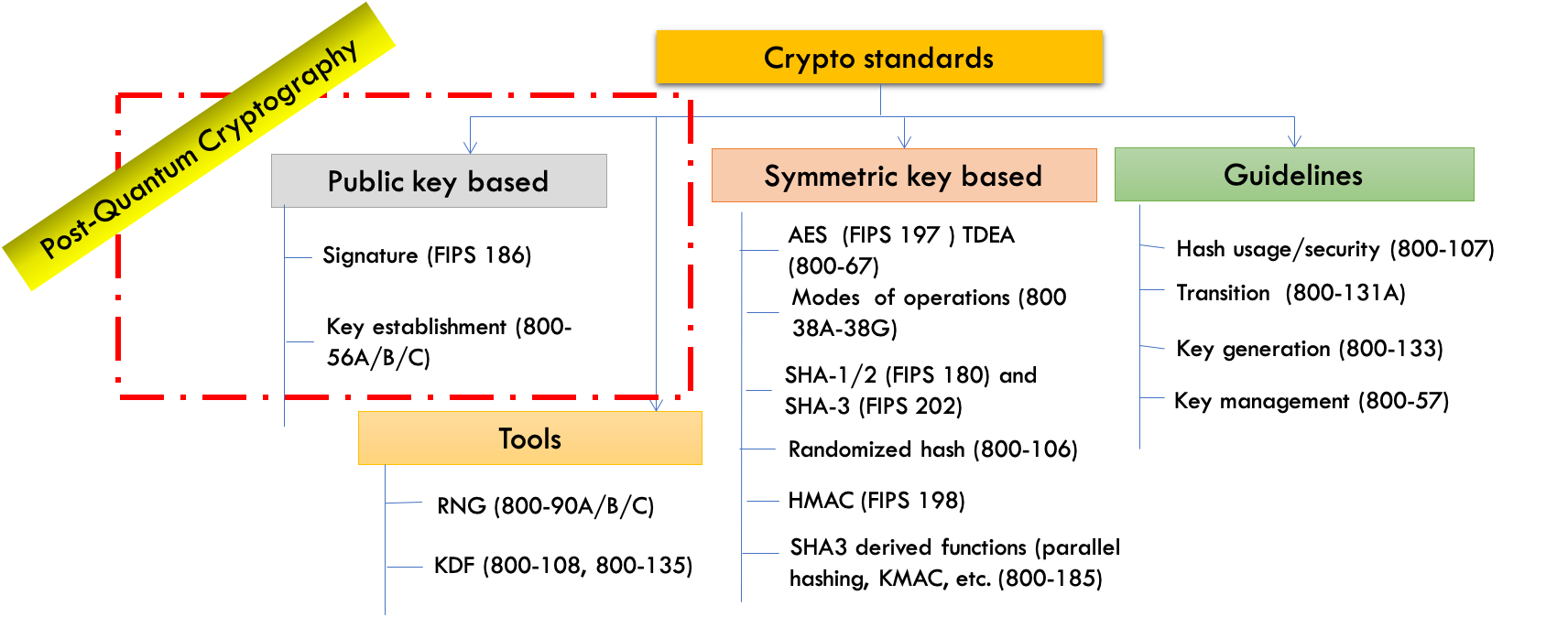 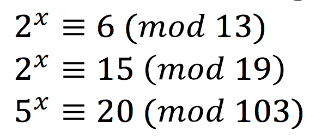 [Speaker Notes: Add picture of quantum computer]
7 years ago….
The PQC “Competition”
NIST called for quantum-resistant cryptographic algorithms for new public-key crypto standards
Digital signatures
Encryption/key-establishment

Our role: managing a process of achieving community consensus in an open, transparent, and timely manner

Different and more complicated than past AES/SHA-3 competitions

There would not be a single “winner”
Ideally, several algorithms will emerge as ‘good choices’
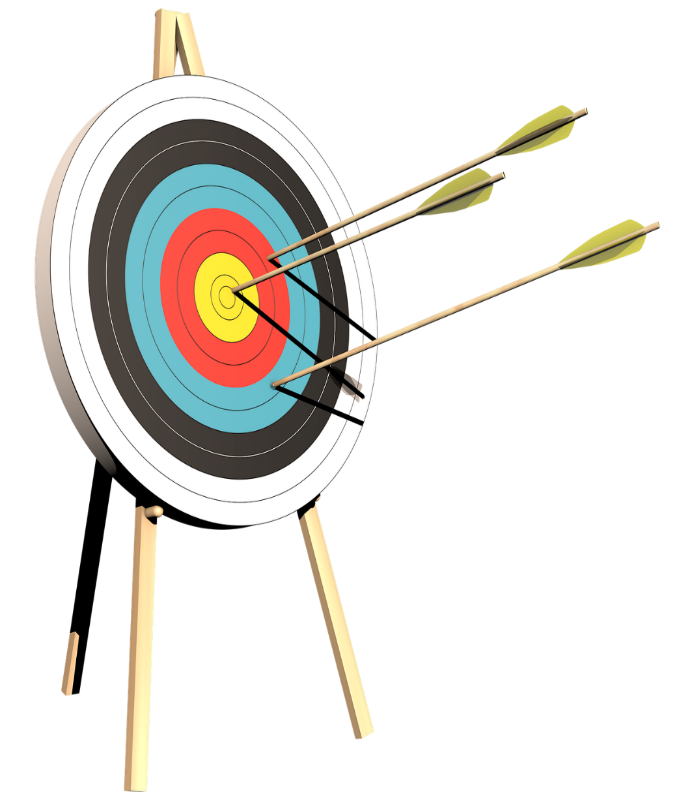 [Speaker Notes: 2016 – Fukuoka Japan]
Selection criteria
Secure against both classical and quantum attacks








Performance - measured on various "classical" platforms

Other properties
Drop-in replacements - Compatibility with existing protocols and networks
Perfect forward secrecy
Resistance to side-channel attacks
Simplicity and flexibility
Misuse resistance, etc…
The first three rounds
Round 1  (Dec ‘17 – Jan ‘18)
69 candidates and 278 distinct submitters
Submitters from >25 countries, 6 continents
Apr 2018, 1st NIST PQC conference
Almost 25 schemes broken/attacked
NISTIR 8240, NIST Report on the 1st Round

Round 2 (Jan ‘18 – Jul ‘20)
26 candidates
Aug 2019 – 2nd NIST PQC  conference
7 schemes broken/attacked
NISTIR 8309, NIST Report on the 2nd Round 

Round 3  (Jul ‘20 – Jul ‘22)
7 finalists and 8 alternates
June 2021 – 3rd NIST PQC Conference
NISTIR 8413, NIST Report on the 3rd Round
Round 3 results
Round 3 results
See NISTIR 8413, Status Report on the 3rd Round of the NIST PQC Standardization Process, for the rationale on the selections
4th round candidates (all KEMs) evaluated for 18-24 months
ClassicMcEliece
BIKE
HQC
SIKE
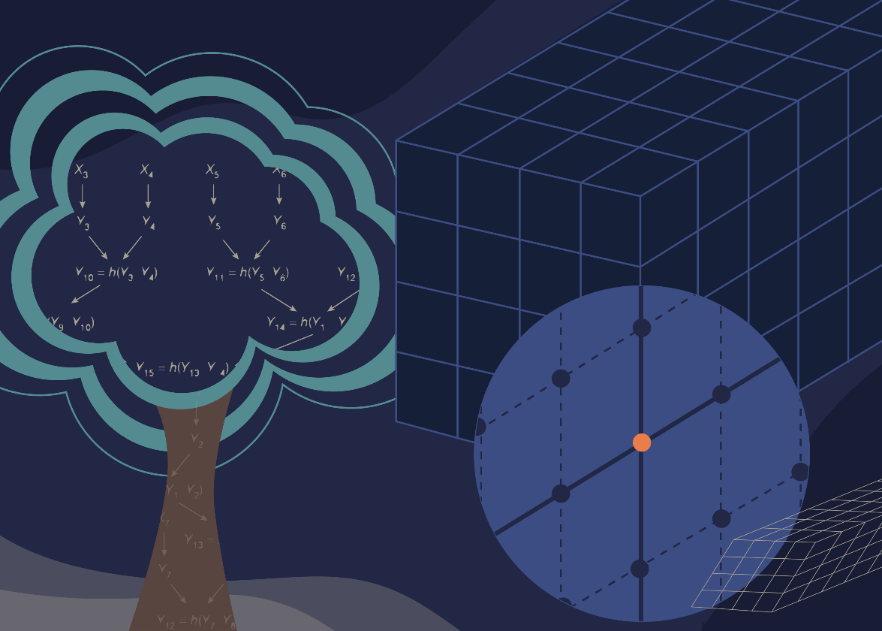 On-ramp signatures
NIST issued a new call for additional signatures – preferably for signatures based on non-lattice problems
Timeline
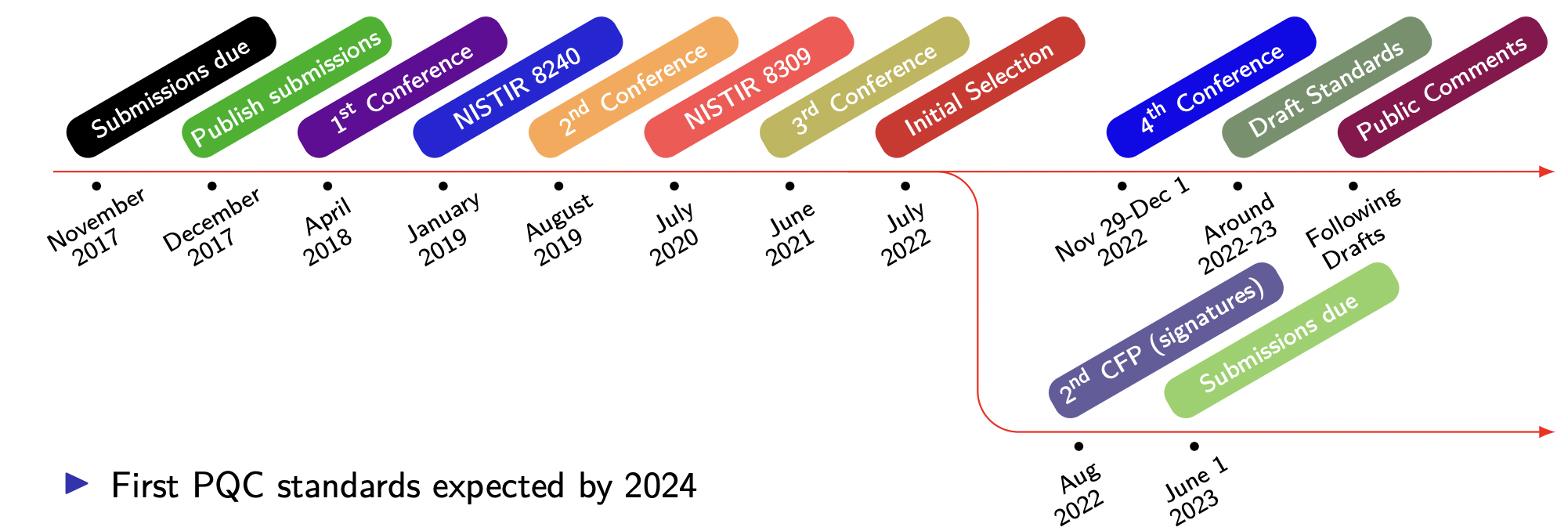 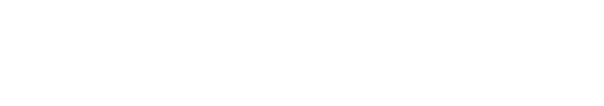 Draft standards for public comment are expected in summer 2023

The first PQC standards should be published in 2024
The Kems in the 4th round
Classic McEliece
NIST is confident in the security
Smallest ciphertexts, but largest public keys
We’d like feedback on specific use cases for Classic McEliece

BIKE
Most competitive performance of 4th round candidates
We encourage vetting of IND-CCA security

HQC
Offers strong security assurances and mature decryption failure rate analysis
Larger public keys and ciphertext sizes than BIKE

SIKE
The SIKE team acknowledges that SIKE (and SIDH) are insecure and should not be used
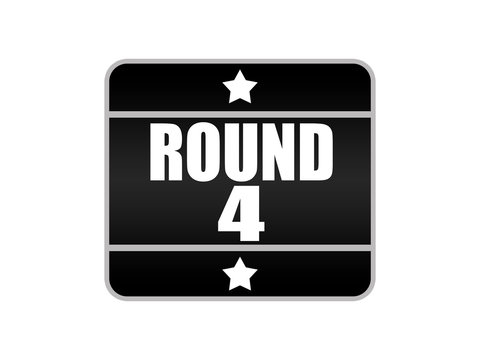 [Speaker Notes: Mention the use cases of CM we heard back on]
An on-ramp for signatures
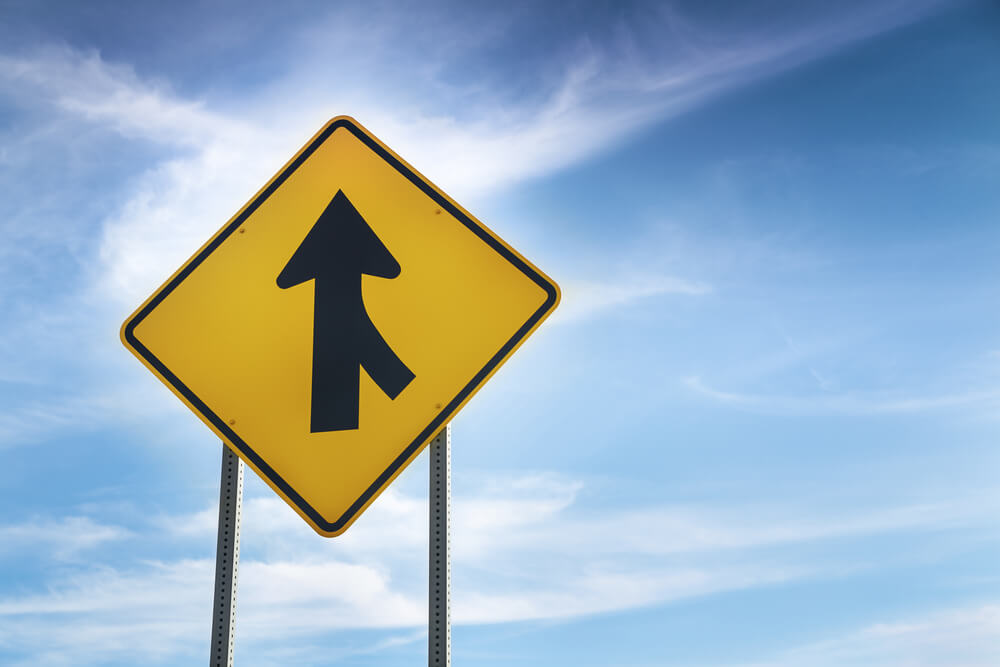 NIST issued a new Call for Signatures 
Deadline for submission: June 1, 2023
This will be much smaller in scope than main NIST PQC effort
The main reason for this call is to diversify our signature portfolio
These signatures will be on a different track than the candidates in the 4th round

We are most interested in a general-purpose digital 
    signature scheme which is not based on structured lattices
We may be interested in other signature schemes targeted for certain applications.  
      For example, a scheme with very short signatures.

The more mature the scheme, the better.  
NIST will decide which (if any) of the received schemes to focus attention on

    No on-ramp for KEMs currently planned.
[Speaker Notes: Preliminary submissions – we received almost 20.  
(6 multivariate, 3 code-based, 2 lattice, other ideas)
Compare to 1st PQC submission? 37 early submissions -> led to double the # of submissions

Ongoing seminars]
Standardization
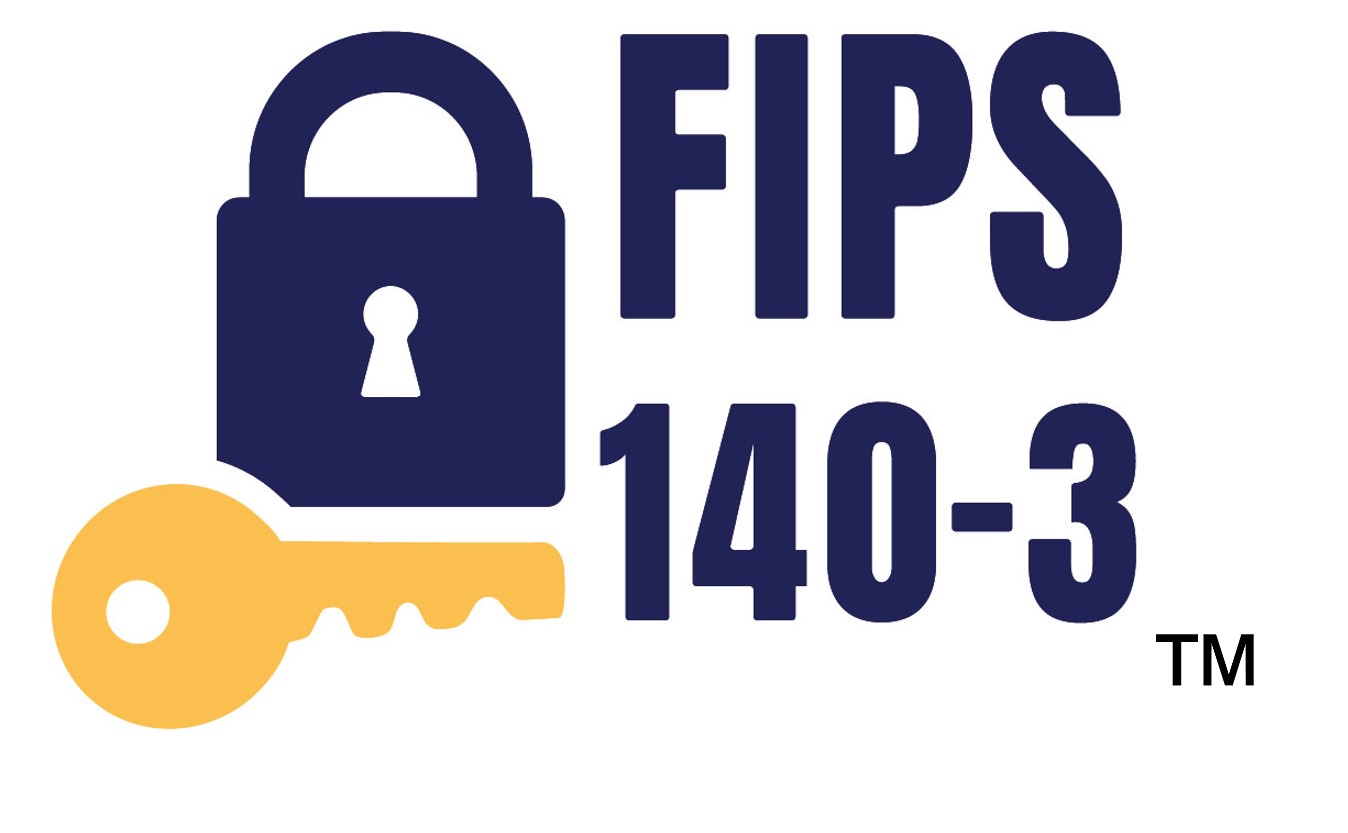 the PQC standards will be FIPS
Each algorithm will be its own document
Might have some sp’s which contain more technical details
All the algorithms will be given a standardized name
Something like MLWE-KEM (Kyber), MLWE-SIG (Dilithium), NSIS-SIG (Falcon) and SHBS-SIG (SPHINCS+)

Some choices need to be made
Which parameter sets to include
Which hash functions, Other symmetric primitives, Etc?
How to allow for any potential changes from the round 3 specifications?
Submission teams may submit suggested changes
Any changes by nist (or suggested by teams) will be discussed publicly

Please provide feedback
Pqc-forum, email etc
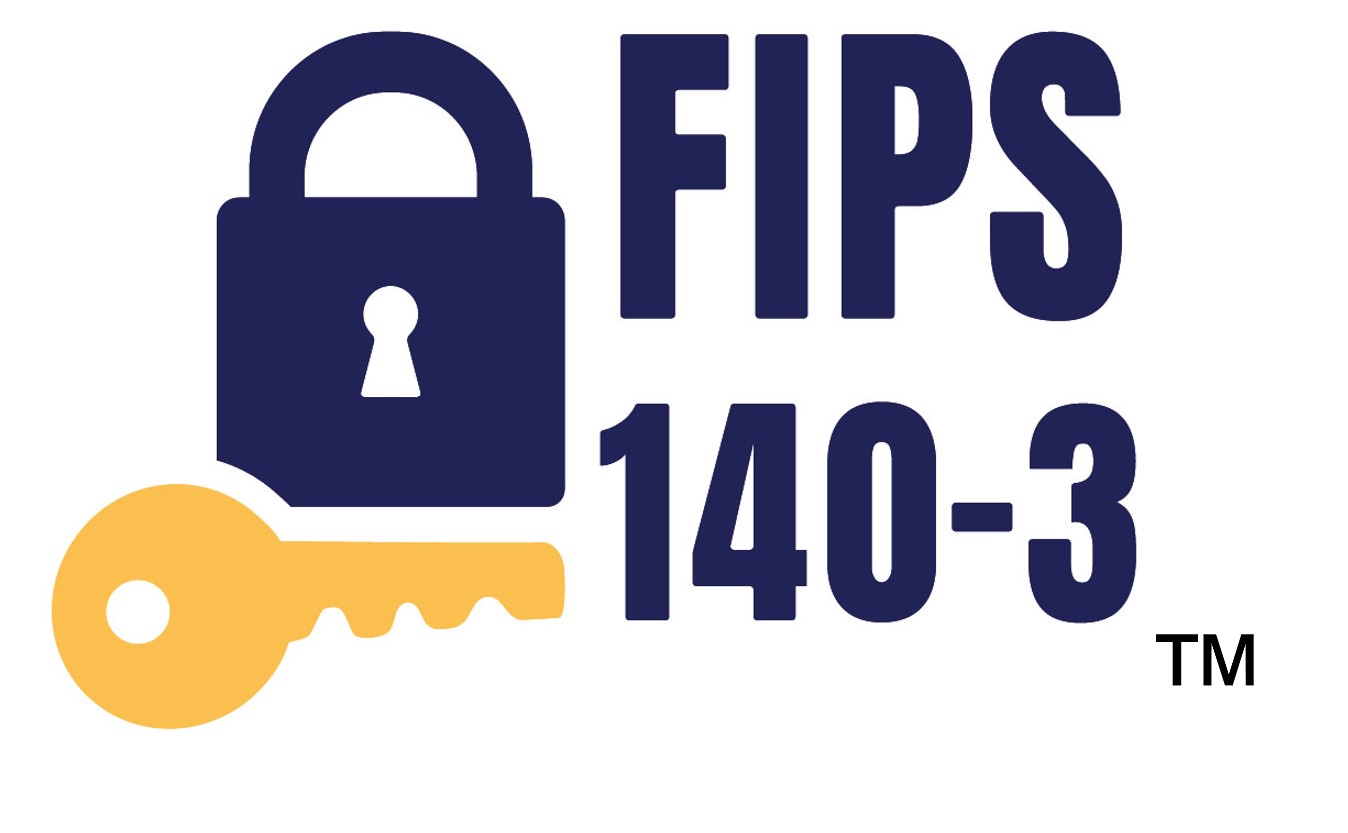 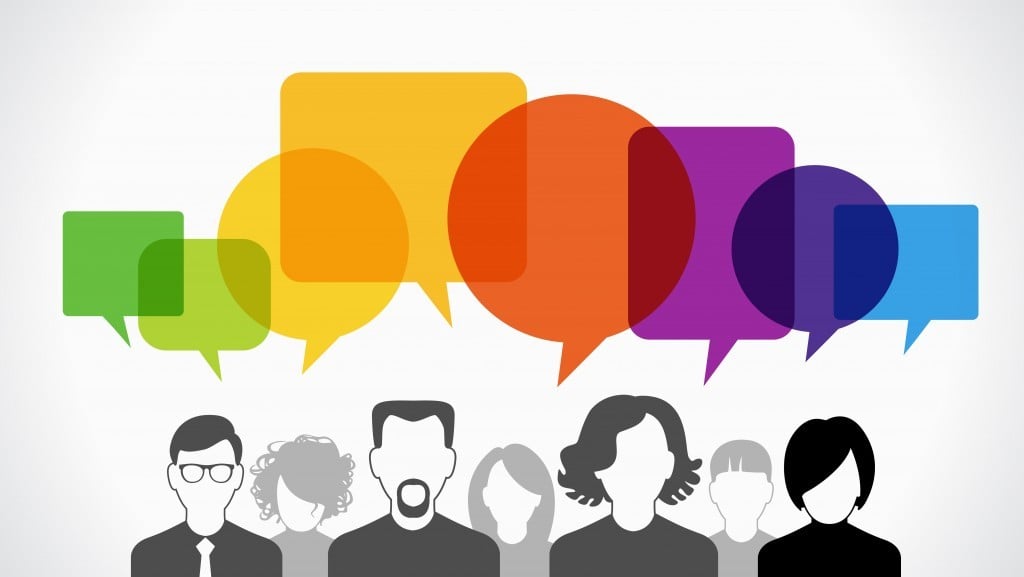 [Speaker Notes: Mention talk on reduced round version of keccak]
Standardization
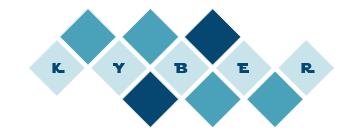 CRYSTALS - KYBER
Selected For its strong security and performance

We are planning to standardize both Kyber-768 and Kyber-1024

What about Kyber-512?
The security margin for Kyber-512 is close in the gate metric
NIST is currently leaning in the direction of including kyber-512 in the standard

NIST is not planning on standardizing the 90’s version of Kyber
[Speaker Notes: PRF = SHAKE256
XOF = SHAKE128
H = SHA3-256 and SHA3-512
KDF = SHAKE256]
Standardization
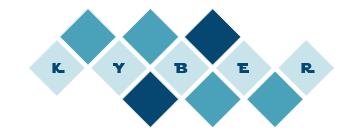 CRYSTALS - KYBER
We are still leaning towards include kyber-512
The recommended default option would be kyber-768

Some topics discussed on pqc-forum
leave domain separation as was specified in the round 3 spec (use FIPS 202 functions with internal domain separation)
NIST noted that it will not be using turboshake
Still to be decided:  Should the FO transform be slightly tweaked for additional security properties?
IP update
the license agreements mentioned in NISTIR 8413 have been signed by all parties
NIST appreciates the efforts of those who helped obtain this outcome and the cooperation of third parties
CNRS, the University of Limoges, the laboratory xlim, and jintai ding

The (relevant) text of the license is available on our website

Summary: The license allows for royalty-free use (from the third parties listed above) of implementations which follow the NIST standard 
Disclaimer: I’m not a lawyer.  See the license text for details


           We are not considering ntru for standardization
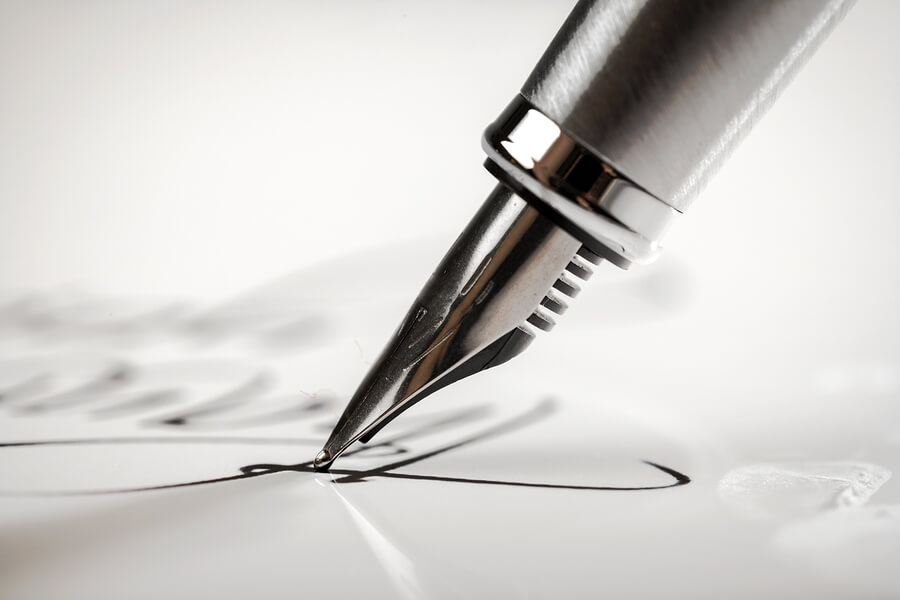 [Speaker Notes: We’re working on an FAQ page to answer common questions.  
(Though don’t expect our lawyers to let us say too much!)]
Standardization
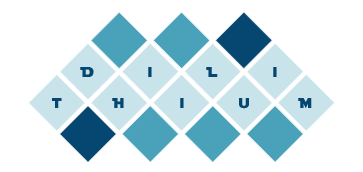 CRYSTALS - DILITHIUM
Selected based on its security, high efficiency, 
     and relatively simple implementation
We recommend it be the primary signature algorithm used

We will standardize the parameter sets for Dilithium corresponding to security categories 2, 3, and 5
Pre-hash version allowed, but not the default
Allowing for a randomized version of dilithium
(we’re not considering the AES variant)
[Speaker Notes: For pre-hash for now, any hash function.  We’ll later narrow it down by specifying some OIDs

H = SHAKE256 and SHAKE128
Any approved RNG]
Standardization
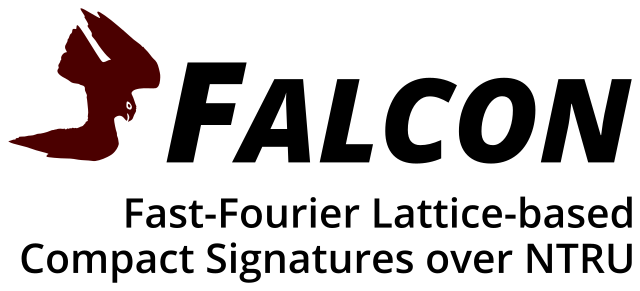 Selected for its small bandwidth, fast verification and security
The implementation may be complicated for some applications

We are planning to standardize the parameter sets for falcon corresponding to security categories 1 and 5

The standard will come after the Dilithium standard
Standardization
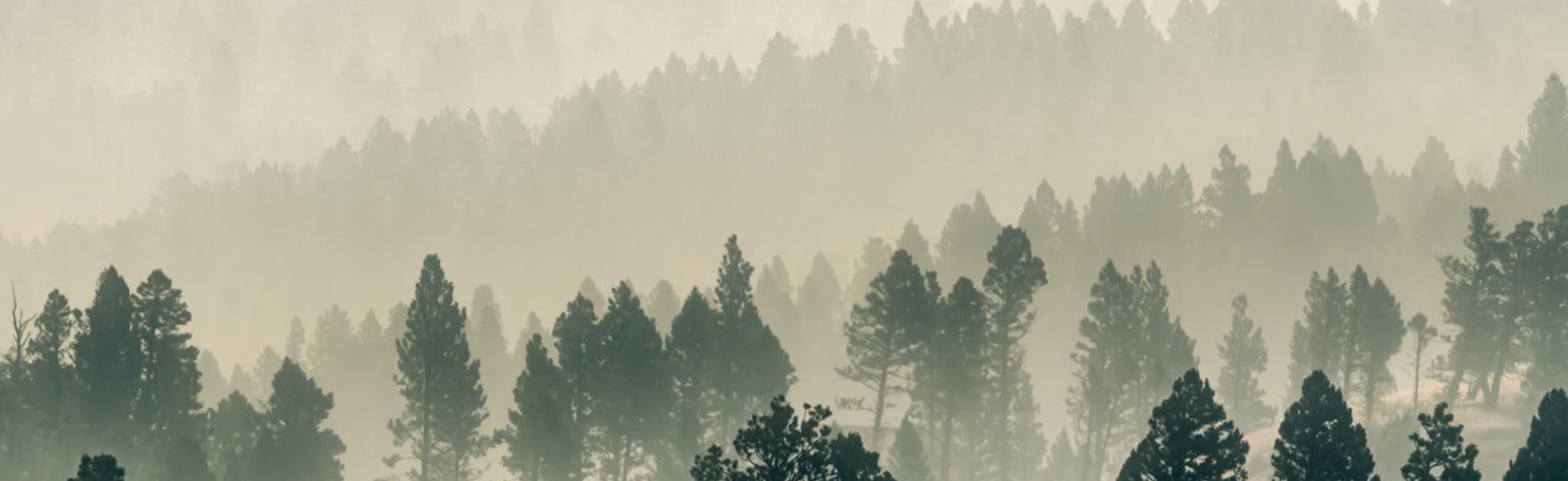 SPHINCS+
Selected for its solid security
based on a different set of assumptions from lattices

There are many parameter sets included in the submission
We will include parameter sets for security categories 1, 3, and 5
NIST is planning on considering the simple version (Not the robust version)
NISt plans to include both the fast and small versions
Allowed hash functions:  SHAKE and sha-2 
By SHA-2 we mean SHA-256 for category 1 and a mix of SHA-512 and SHA-256 for categories 3 and 5
[Speaker Notes: SHAKE version uses SHAKE256 for everything
SHA2 version uses SHA256 for everything (category 1) or SHA256 and SHA512 depending on whether hash, PRF, (categories 3 and 5)]
Standardization
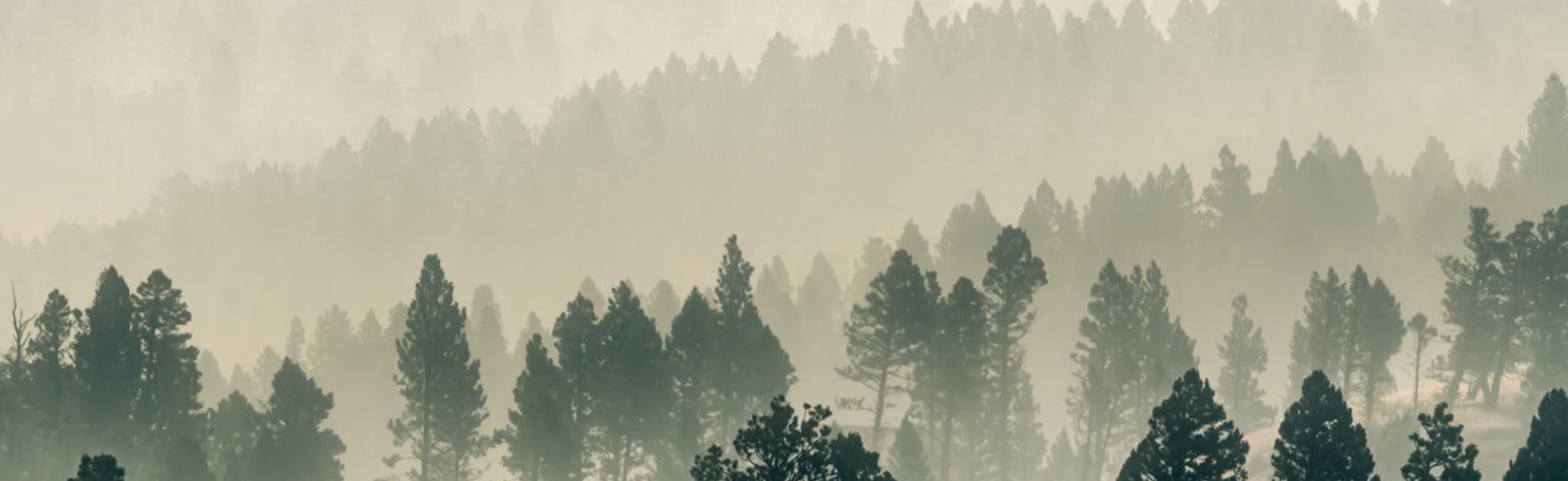 SPHINCS+
Pre-hash version allowed, but not the default

We are not considering SPHINCS+C
This was a tweaked variant introduced after the 3rd round

NIST will standardize a version of sphincs+ with a lower number for maxsig in a future special publication
[Speaker Notes: For pre-hash for now, any hash function.  We’ll later narrow it down by specifying some OIDs]
Transition and migration
There has been much discussion on hybrid/composite modes
NIST SP800-56C Rev. 2 allows for a certain hybrid mode
We will Work with the community in different stages of migration to assure security

NIST will provide transition guidelines to     PQC standards
NIST has provided such guidance before
Examples: Triple Des, Sha-1, keys < 112 bits
Timeframe will be based on risk assessment of quantum attacks
A
B
ECDH
PQC
ECDH
PQC
ECDH
Z
The NCCOE Migration to PQC Project
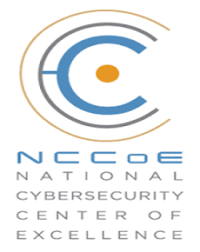 Complement standardization and tackle challenges with adoption, implementation and deployment to pqc
Coordinate with SDO’s and industry collaborators

Product deliverables
Practice guides, playbooks, reference architectures, automated tools, proof of concept code, etc

Outreach and engagement
Community of interest, webinars, public events
Applied-crypto-pqc@nist.gov
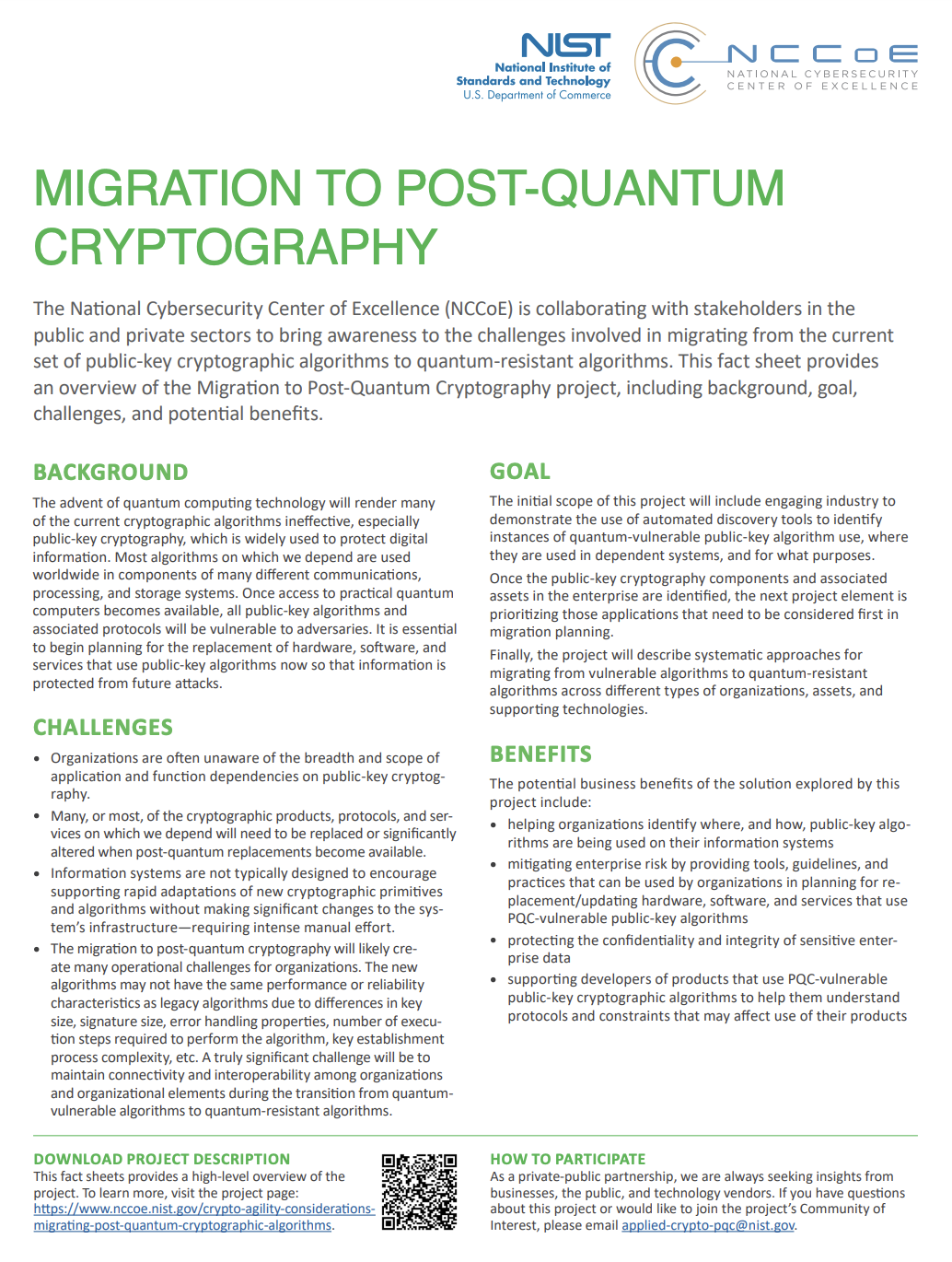 [Speaker Notes: April 2023 - Plan to publish Preliminary Draft SP 1800 Volume A]
The NCCOE Migration to PQC Project
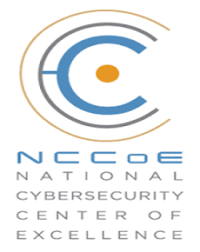 Discovery workstream
Define common data elements for PQC
Build the NCCoE lab environment with classical and PQC systems and applications
Start deployment of the collaborators’ contributed discovery tools and collect the assessment reports
Interoperability and performance workstream
Demonstrate interoperability between collaborators’ software and hardware components
Develop known answer tests (KATs) and test vectors
Identify metrics to measure (time, memory, etc.)
Vary demonstration conditions and crypto modes
Develop interop and performance demonstration plan for TLS, SSH, HSM, and X.509 certificate format
Document issues and gaps to report back to the developers’ standards and protocols
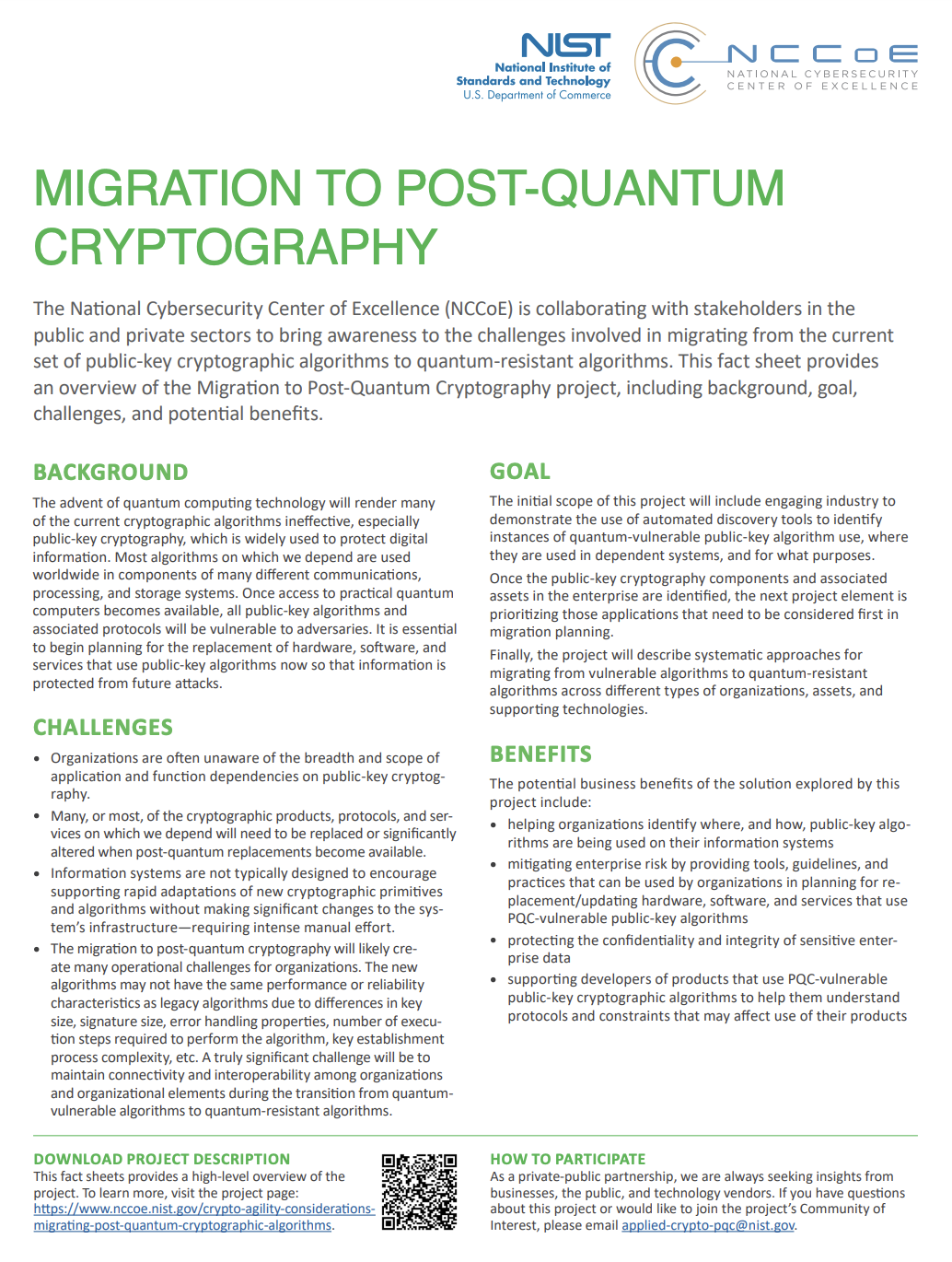 Conclusion
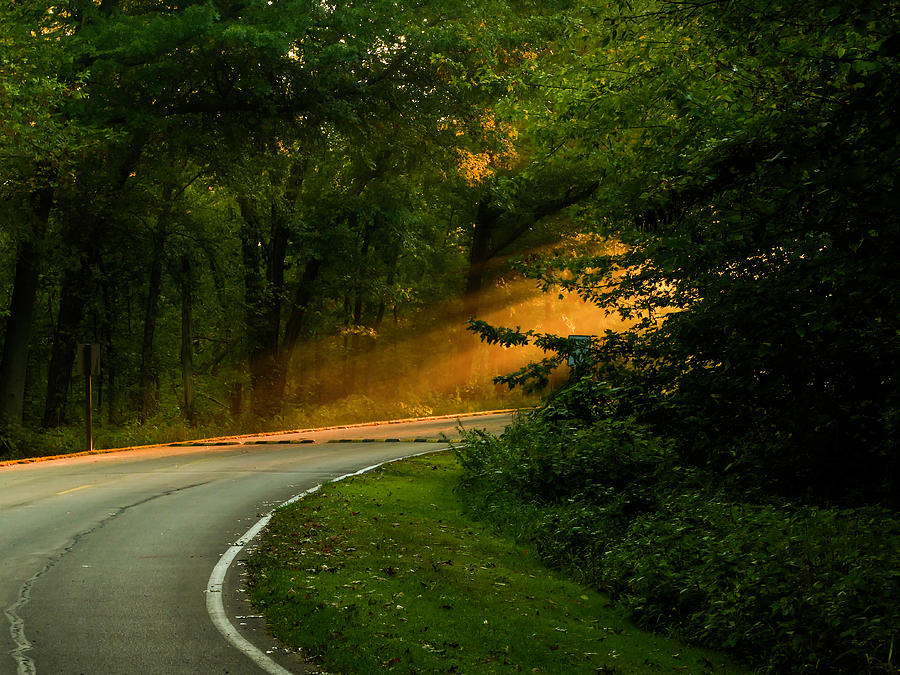 The Beginning of the End is here!
Or is it the end of the beginning?


NIST is grateful for everybody’s efforts

Please provide us with feedback!


Check out www.nist.gov/pqcrypto
Sign up for the pqc-forum for announcements & discussion
send e-mail to pqc-comments@nist.gov